Theory of Action
Telling Your SSIP Story
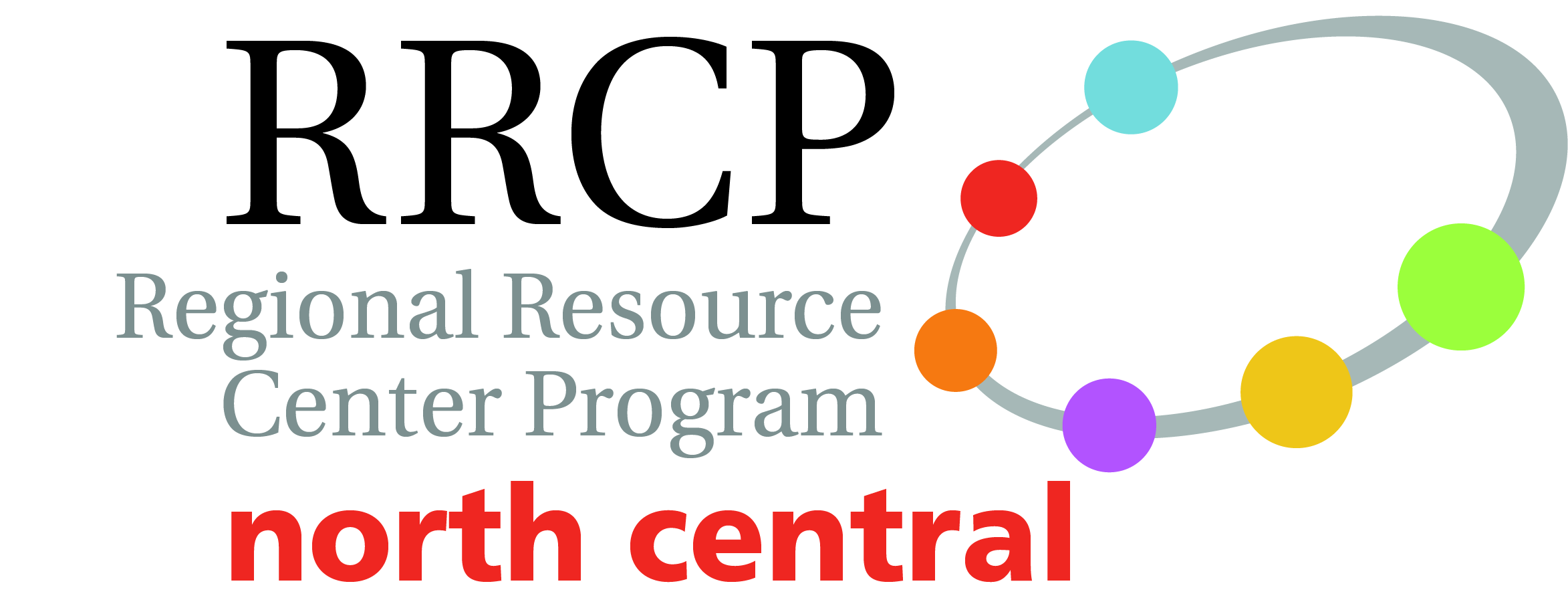 Phase I Components
Theory of Action
And 
Improvement Strategies
Data Analysis
In-depth Analysis Related to Primary Concern Area
Infrastructure Analysis
In-depth Analysis Related to Primary Concern Area
State Identified Measureable Result
Data Analysis
Broad Analysis
Infrastructure Analysis
Broad Analysis
Big Ideas • Long Standing Issues • Assumptions
[Speaker Notes: Although the graphic depicts the Theory of Action as a separate shape, it is really built on all the discussion, work, and learning from the Data and Infrastructure Analyses as you are focusing on the State Identified Measurable Results.  You will want to be gathering all the discussion that occurs so that you can incorporate that into the development of your Theory of Action.]
Theory of Action–Basic
Then
This will happen
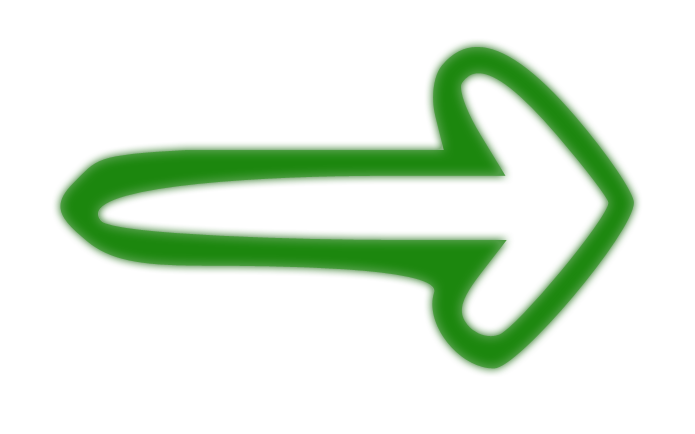 Identified Improvement Strategies
Identified Measurable 
Result
If
We do this…
[Speaker Notes: Theory of Action is based on your:
Data Analysis
Infrastructure Analysis
Assumptions about systems change
Theory of Action is also the basis for your plan of improvement strategies]
Theory of Action—Beyond Basic
Why
Then
If
We Do What We Do— our Belief and Assumptions
We Do These Strategies
We Will Achieve These Improved Outcomes
[Speaker Notes: The SSIP theory of action should describe changes in the State system and local provider practices that must occur to achieve the State-identified, measurable improvement.
The Theory of Action is strengthened if the assumptions and/or beliefs of those who create it are included and explicit.

Resource for getting to the “why” is the Simon Sinek TEDtalk (http://www.youtube.com/watch?v=sioZd3AxmnE).  This helps the conversation include the quality component of services, instruction, etc. and will help rally stakeholders and others in the community around the work you are going to undertake to improve results.]
Stakeholders & Theory of Action
Input…
From different levels of the system (perspectives)
Participation in the review and interpretation of the data, identification of issues and challenges, and setting of priorities
Information…
Conveys clearly the general approach to addressing the measurable result area
Can be consistently articulated by each and all
[Speaker Notes: Regarding “Input”
The Theory of Action might reflect the language, ideas, and beliefs of the stakeholders who were involved at various stages (Data Analysis, Infrastructure Analysis), and help them see their efforts included.
Regarding “Information”
The Theory of Action can be used as a communication tool – moreso for those not immediately involved in discussions.  It can be a way to start the conversation with people in various roles across the state to let them know what you are doing/going to do regarding the measurable result(s).
For this reason it is important to consider including the “why” as this might be more compelling and invite people to hear more about your SSIP and what you will be doing.  Perhaps interesting them in how they might help with the efforts.
A simple, yet compelling graphic of the rationale for your SSIP will also help everyone involved be clear and consistent in the message that is delivered.]
Building your Theory of Action
Theory of Action
Data Analyses
Improvement Strategies
Beliefs and Assumptions
State Identified Measureable Result
Infrastructure Analyses
[Speaker Notes: Another way of approaching the Theory of Action is to consider “building” it as you are moving through phase I.  However your graphic depiction turns out, you will be using the information, decisions, and input from your data and infrastructure analyses to identify the improvement strategies and measurable result.  Finding a way to capture this along the way will make putting the picture together to tell your story easier.]
[Speaker Notes: In this Early Childhood example, the beliefs are included to show how this could provide more depth to the Theory of Action.]
Some Examples for Discussion
OSEP’s Theory of Action
EC & Community School Linkages
RULER approach example
Building Adult Capabilities to Improve Child Outcome
[Speaker Notes: The examples illustrate the many ways you can approach your Theory of Action.  The key consideration is to make it something that works for your context, audience, and uses language that easily conveys the overall rationale and general plan for achieving your result(s).  There is no real need to make the distinction between the Theory of Action and Logic Model.  It is more important to consider what is the adequate amount of detail and visualization in order to provide people a sense of the direction you are heading.
OSEP’s Theory of Action gets at the chain or series of “then” rather than just the simple if/then.  They also use the vision statement to ground the theory and give some context.  The various Strands of Action (leadership, collaboration, etc.) help give depth and portray the language and approach unique to OSEP.
The EC& Community Schools example includes more components akin to a logic model – outcomes – and also includes levels that will be influenced (system, setting, individual) It includes the rationale which are similar to assumptions and beliefs.  This example gives specific descriptions of the strategies and what it looks like at each level.
RULER example comes from a Yale program focused on improved social and emotional learning for students.  The theory of change includes the basic intervention (RULER), more specific strategies, and short- and long-term outcomes.  The additional Year I Implementation Plan adds some detail to the basic theory of action.  It also adds the context of Sustainability and Implementation to the steps that will be taken.]
Activity & Discussion
Using the information from the state example, work with your group to build a theory of action.

Identify what information you would like to have in order to make the theory of action more meaningful.

What insights did you have about developing your own theory of action?  What next steps might you take to address those?
Considerations…
Include enough to convey the thinking and beliefs behind your theory of action
Keep it somewhat simple, knowing there are other documents and resources that will provide the detail
Be sure the language you use is understood by others not necessarily in your agency (e.g., jargon and acronym free)
Your theory of action may be the first line of your story which could leave readers wanting to read on.